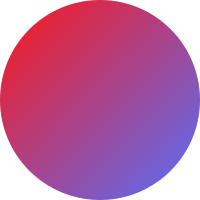 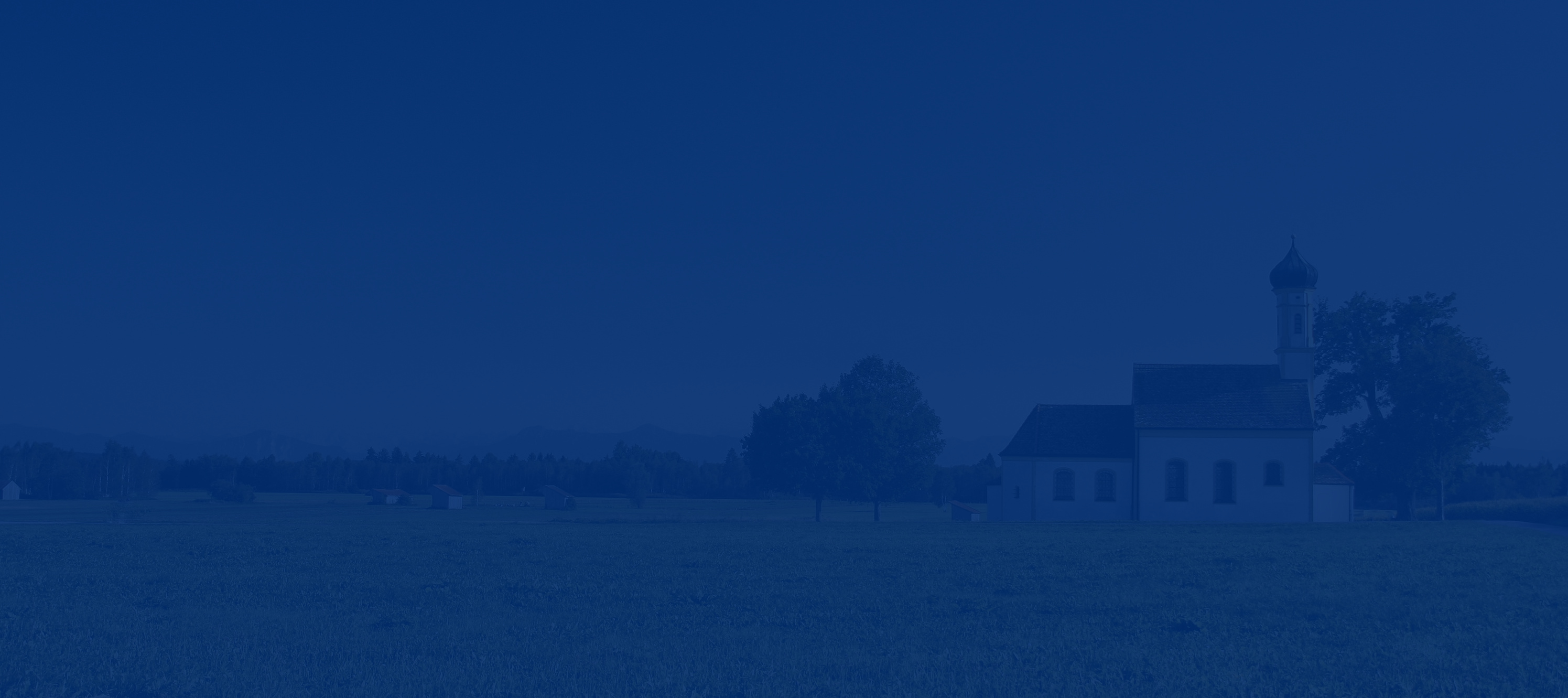 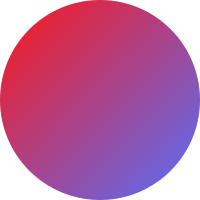 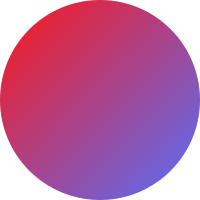 Serving Iowans:
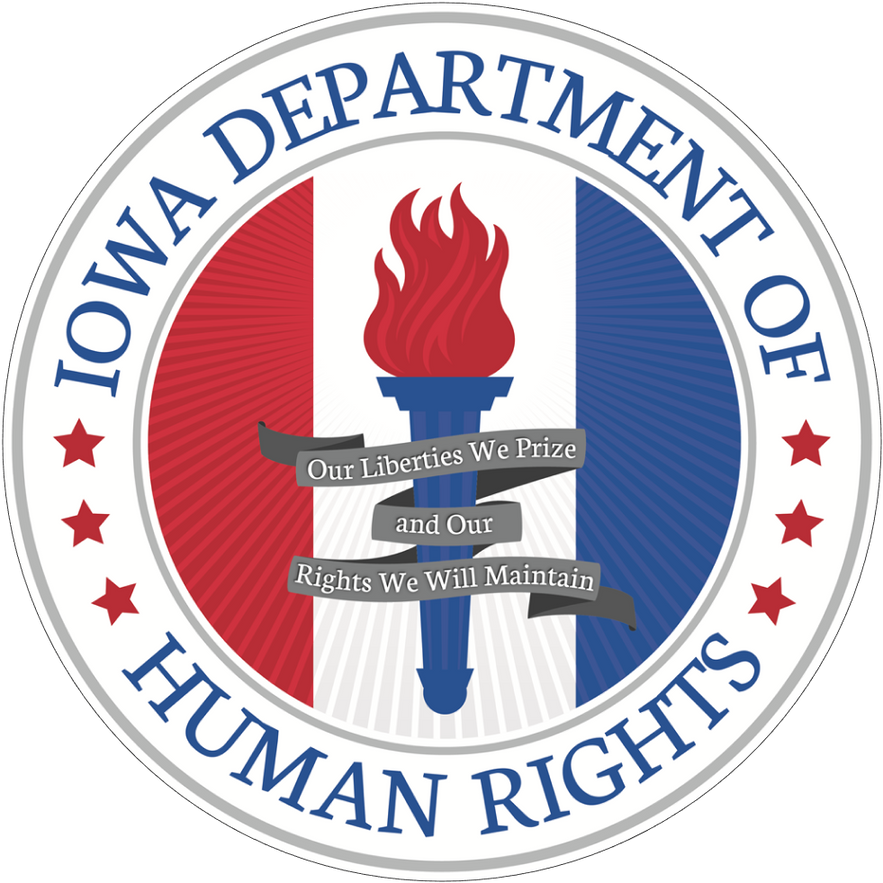 How to reach the people you can't reach
About the Department 
of 
Human Rights
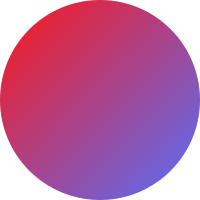 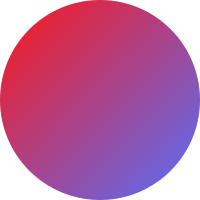 What does the future 
look like?
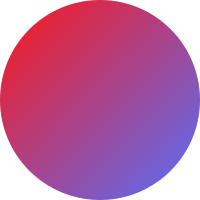 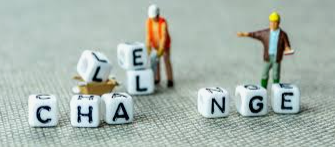 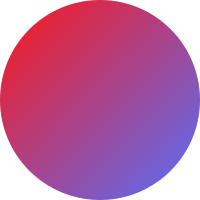 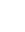 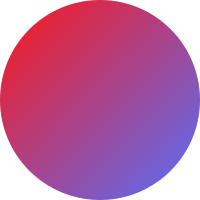 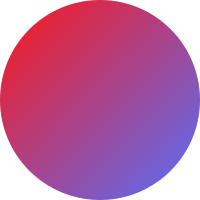 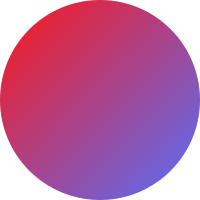 How We're Changing
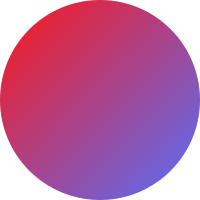 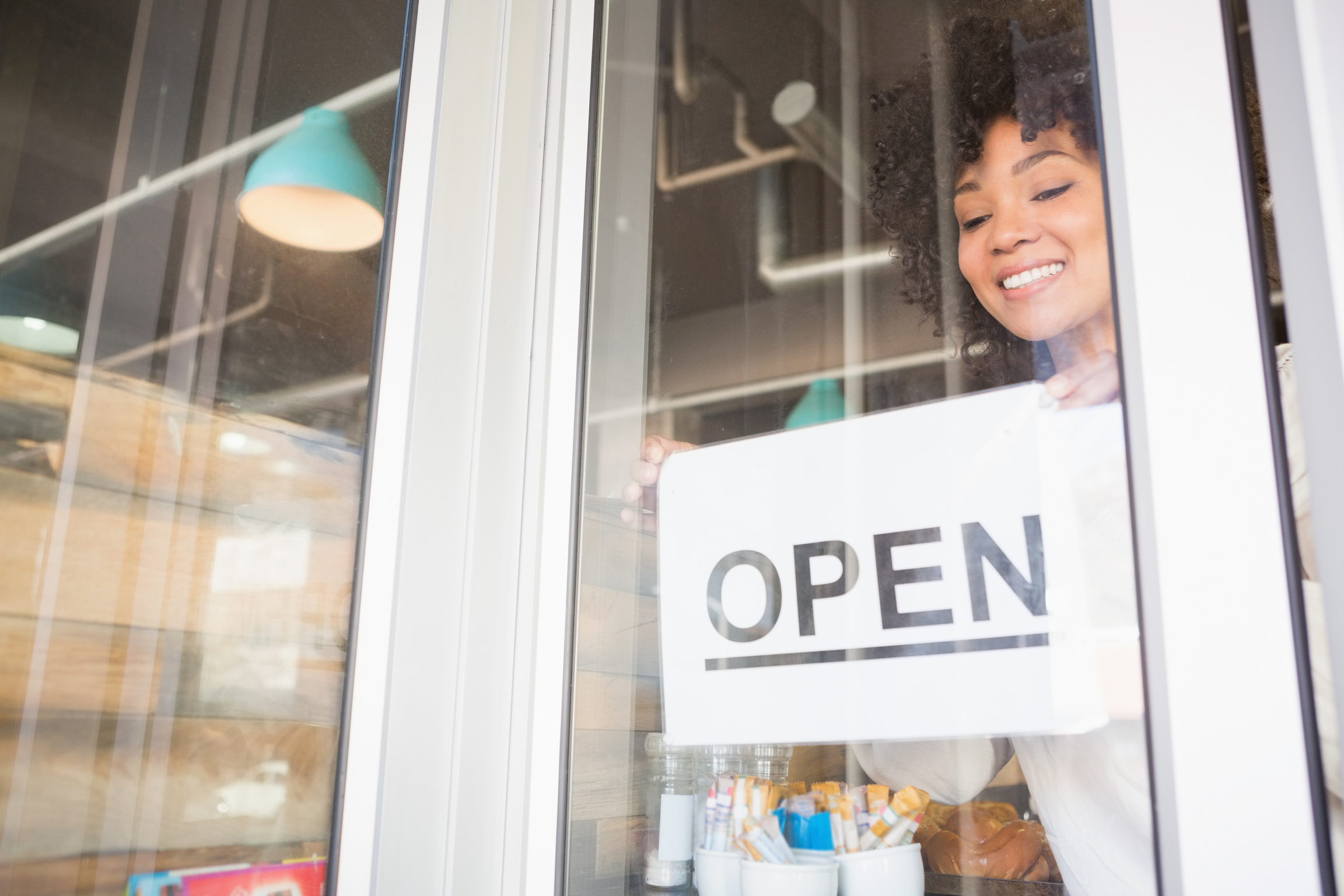 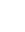 How We're Challenged
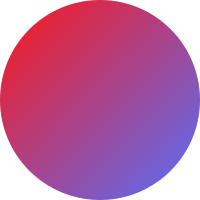 Big Opportunity #1

Actively Incubate and Invest 
in Ethnic and Faith-based 
Nonprofits
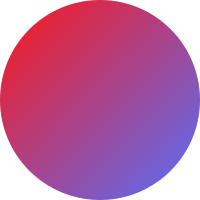 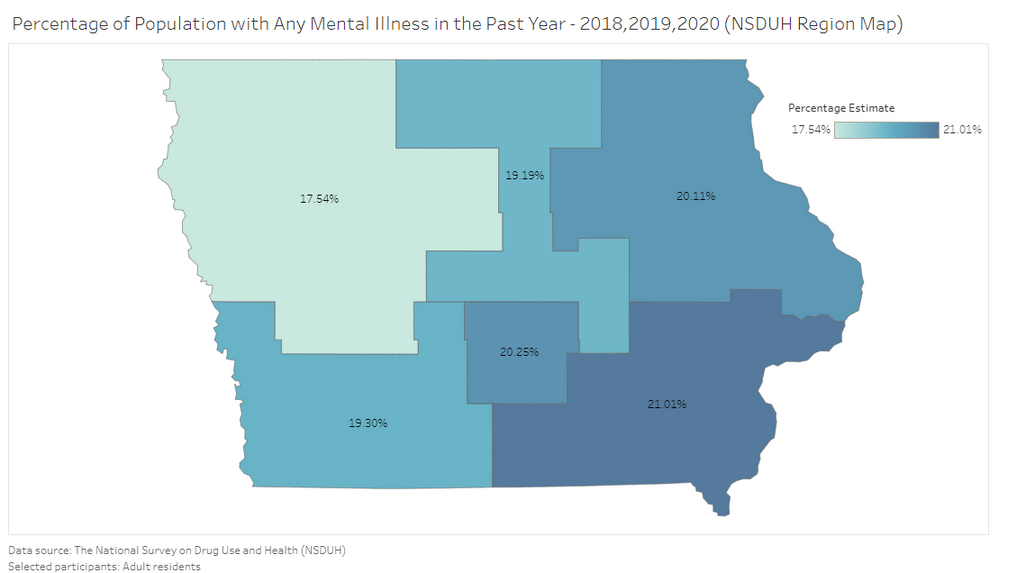 Big Opportunity #2
 
Intentionally Share and Assess Administrative Data
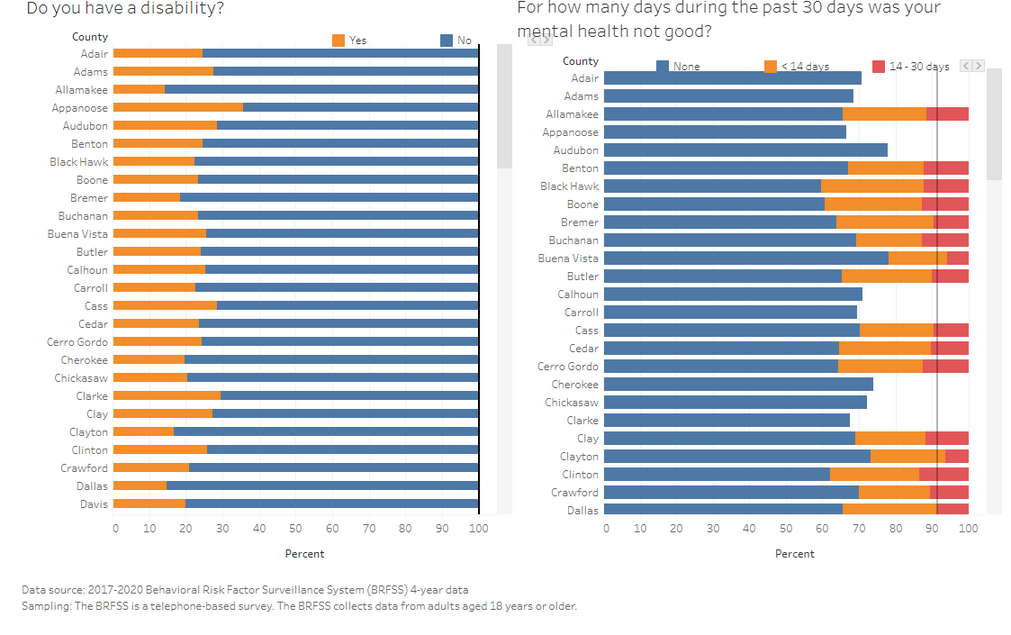 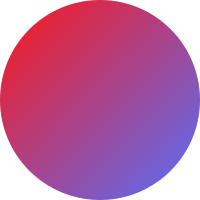 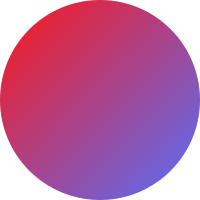 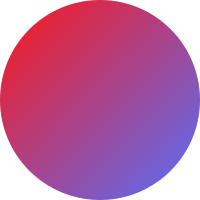 Our  Future for Iowa - 
We offer unprecidented opportunity 
for everyone
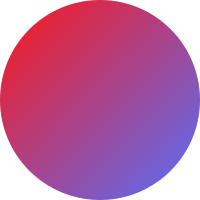 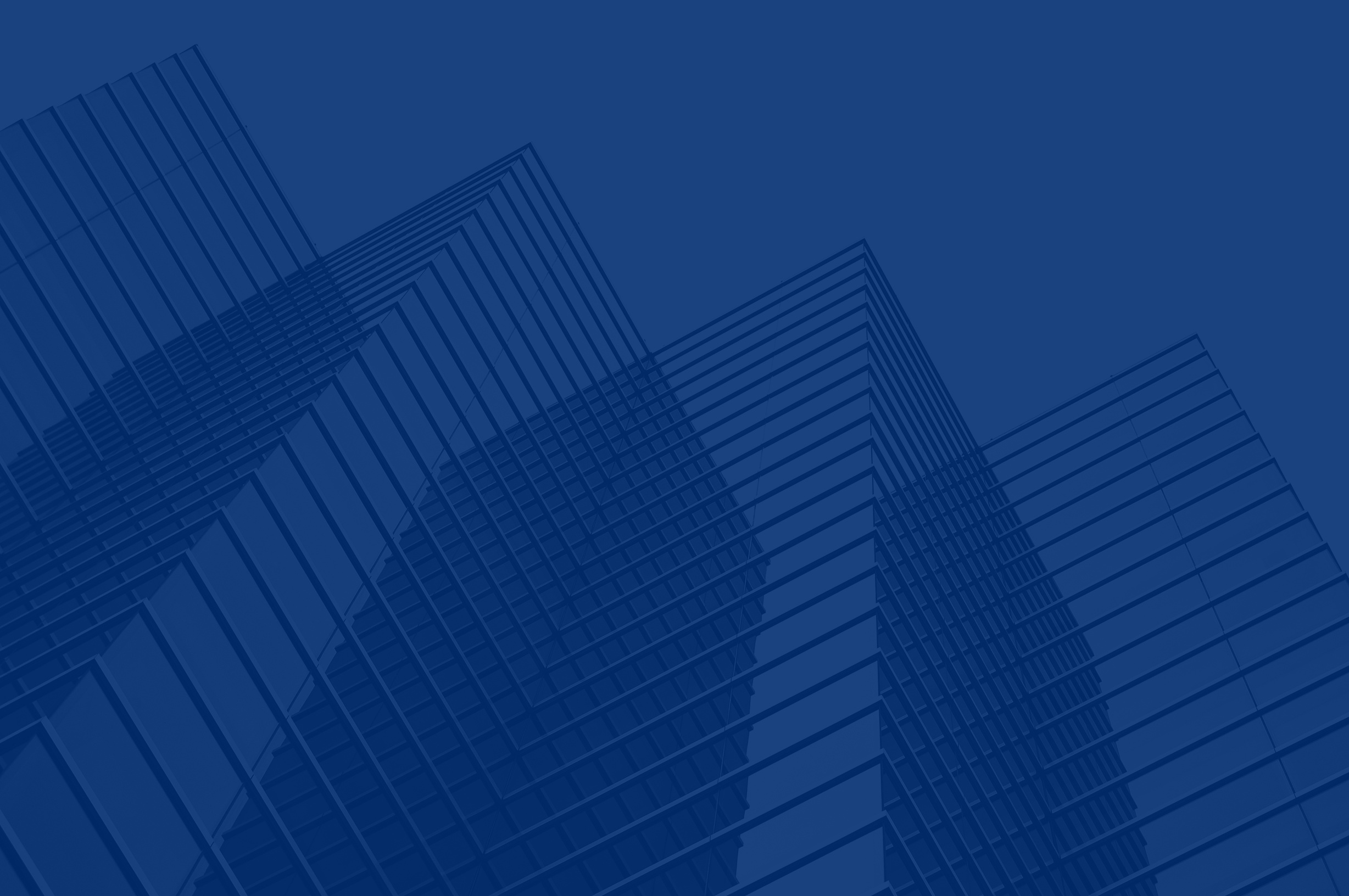 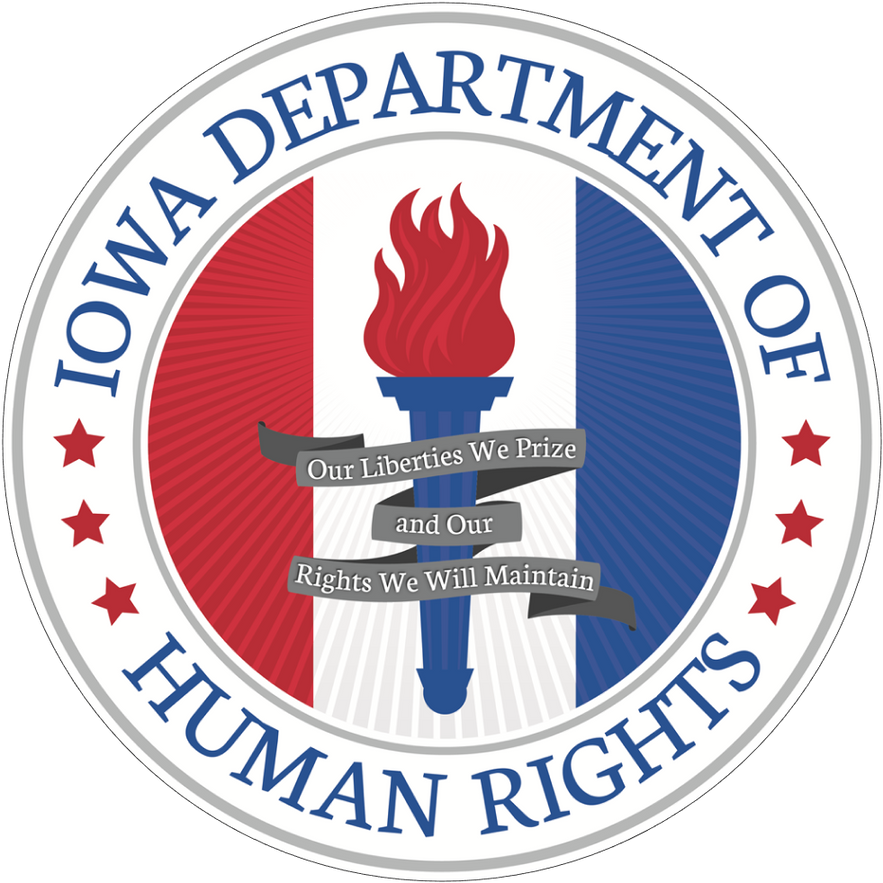 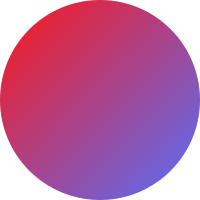 What's next?
Monica Stone
monica.stone@iowa.gov
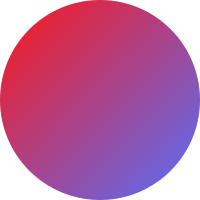 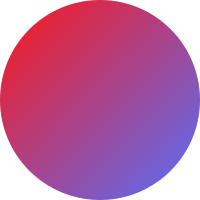 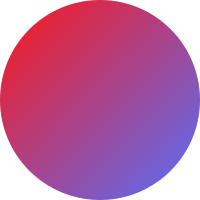 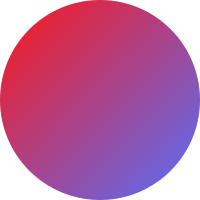